федеральное государственное бюджетное образовательное учреждение высшего образования "Красноярский государственный медицинский университет имени профессора В.Ф. Войно-Ясенецкого" Министерства здравоохранения Российской Федерации
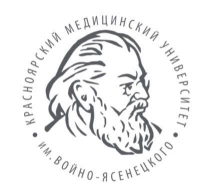 Droice Labs
Зайцева Анастасия Андреевна 113 леч
Красноярск, 2019 г.
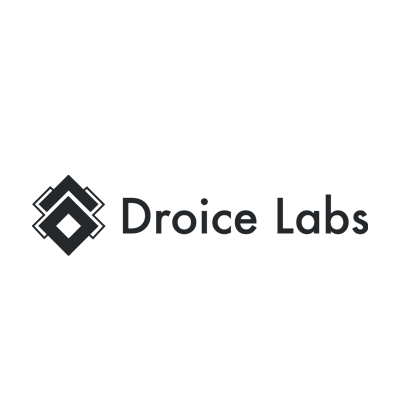 Это компания, специализирующаяся на искусственном интеллекте, на понимании реальных клинических данных, чтобы помочь врачам лучше заботиться о своих пациентах.
Основная технология - фламинго
Система изучения естественного языка, Flamingo, обучена более чем 5 миллиардам клинических заметок и может найти смысл в произвольном медицинском тексте на нескольких языках, включая английский, испанский, русский, немецкий и французский.
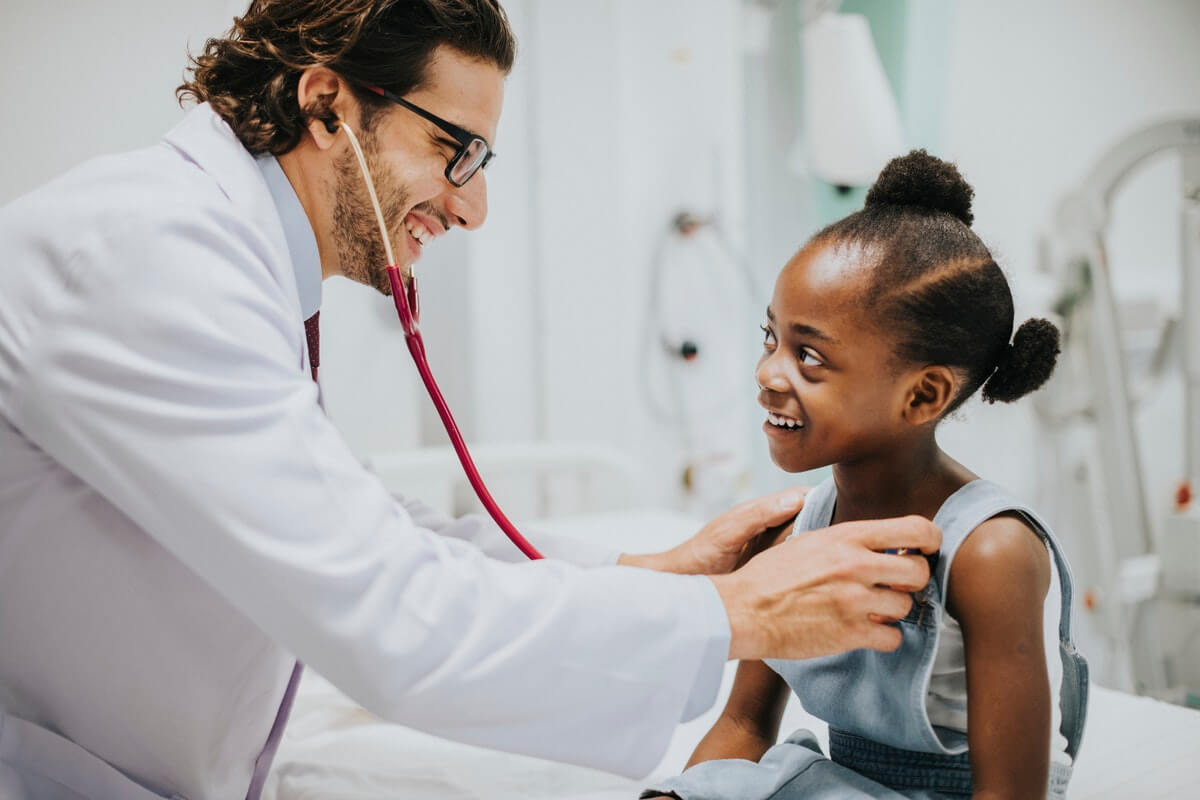 1. Сокол
Предложите соответствующие рекомендации и методы лечения отдельным поставщикам для каждого пациента.
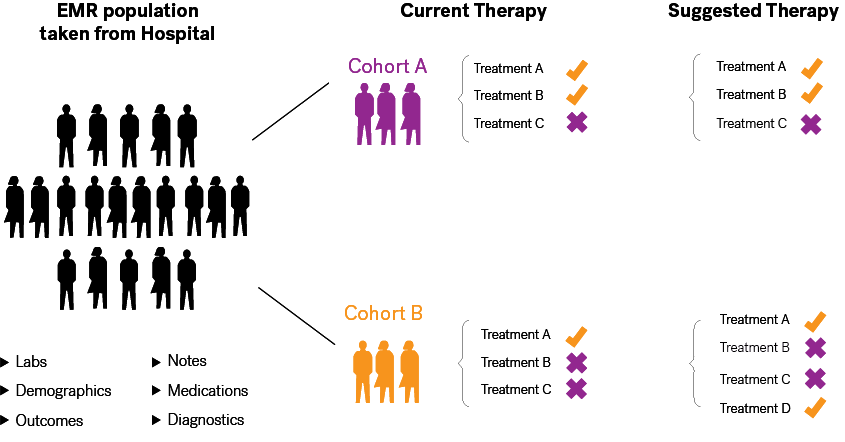 2. Ястреб
Создание высокоточных групп пациентов, выявление недиагностированных пациентов и оценка прогрессирования заболевания.
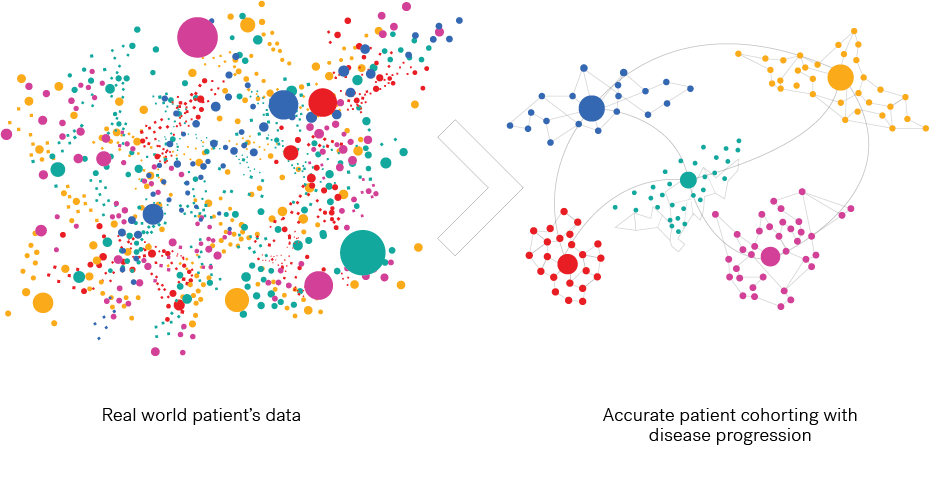 3. Тукан
Точная аннотации на рану, которая легко интегрируется в клинический рабочий процесс.
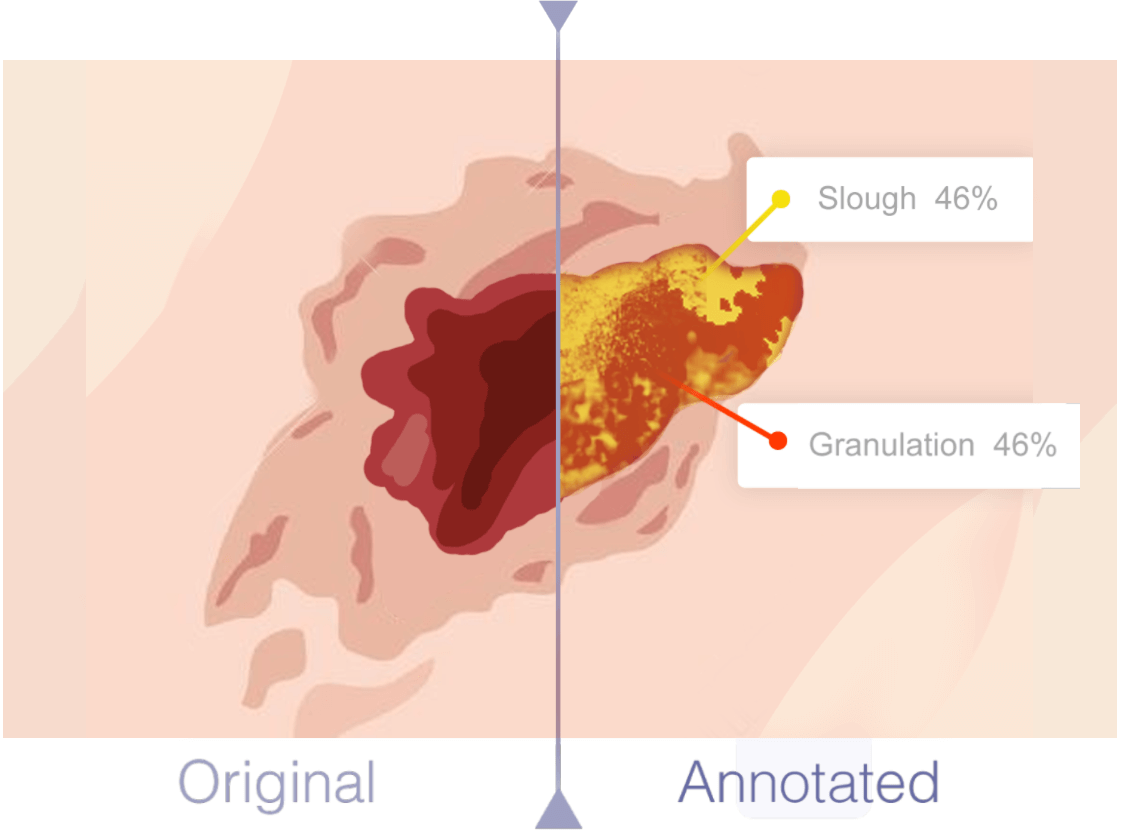 4. Воробей
Автоматизирует документооборот в клинической документации, чтобы уменьшить утомляемость врачей и улучшить качество данных.
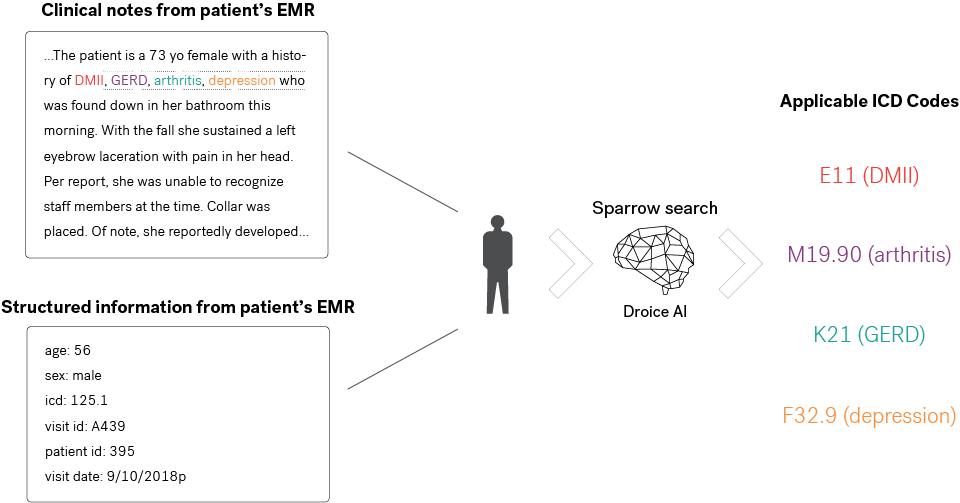 Спасибо за внимание!
Зайцева Анастасия Андреевна https://vk.com/catmilk_tyan